Tiết 24 – HỆ NỘI TIẾT Ở NGƯỜI.
I/ Các tuyến nội tiết trong cơ thể con người:
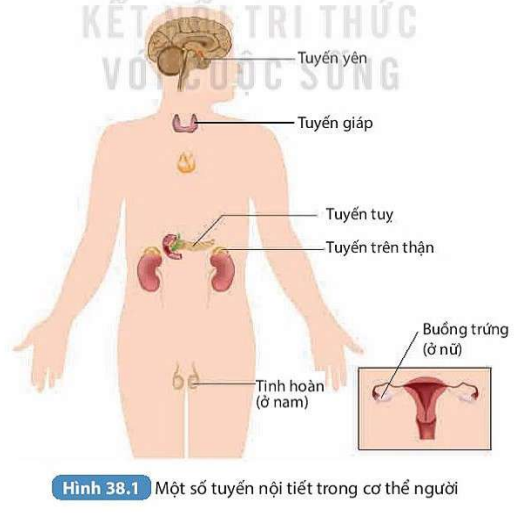 THẢO LUẬN NHÓM
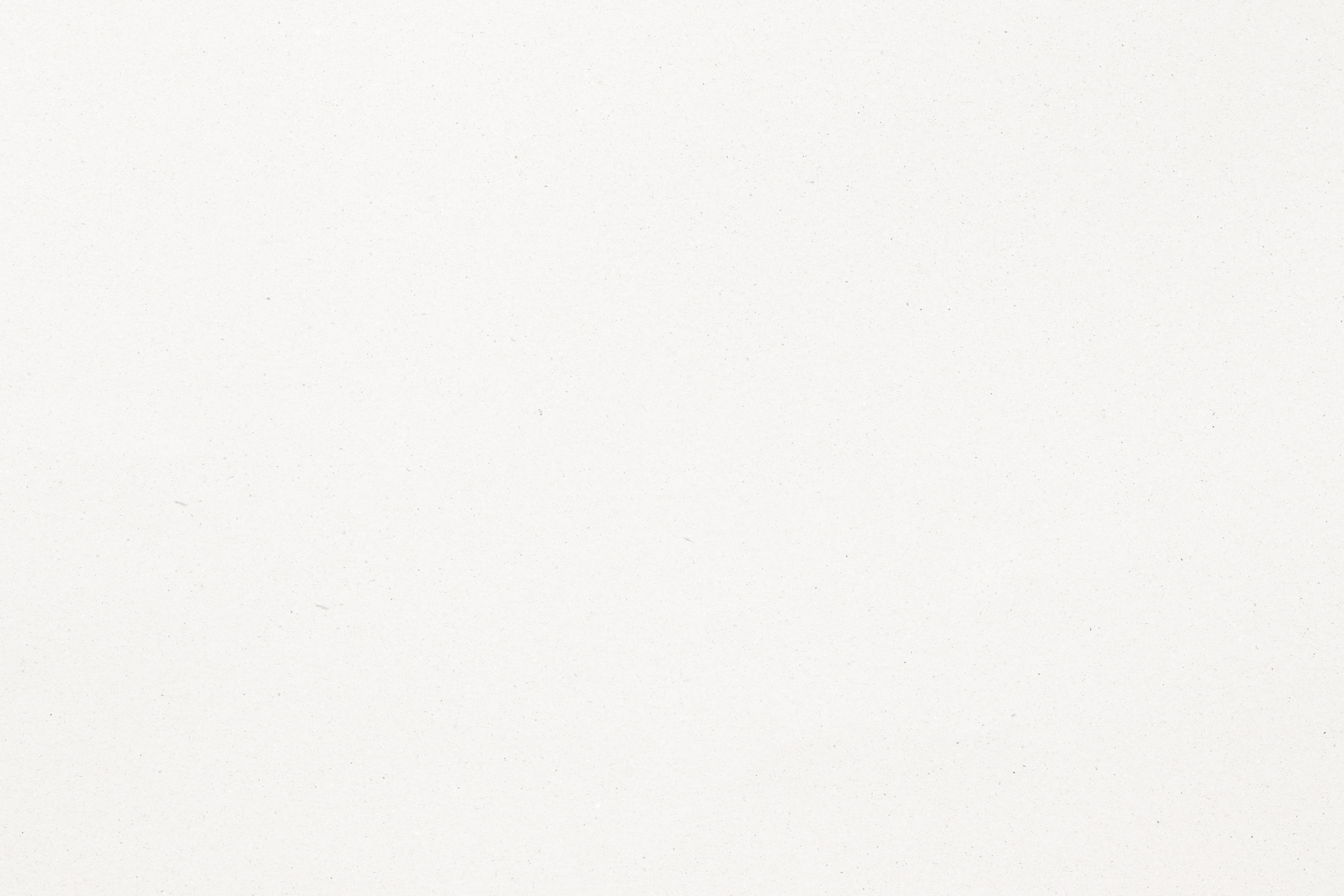 Tuyến yên
Tuyến giáp
Tuyến tụy
Tuyến trên thận
Tuyến sinh dục
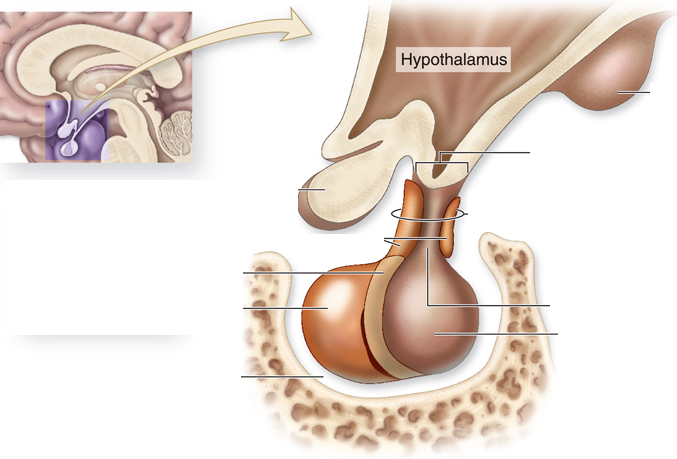 - Vị trí: nằm ở nền sọ có liên quan với vùng dưới đồi (thuộc não trung gian)
Thuỳ trước
Thuỳ giữa
Thuỳ sau
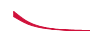 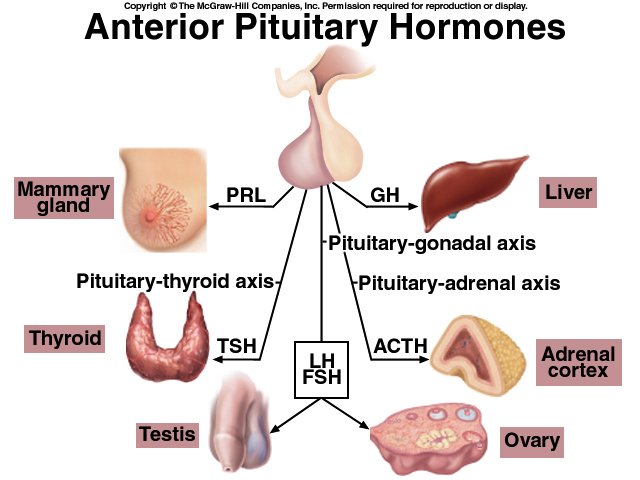 Tiết sữa 
(tạo sữa)
Tăng trưởng
 cơ thể
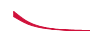 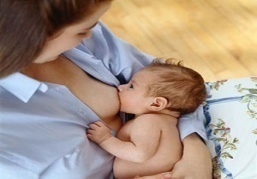 Kích tố 
tăng trưởng
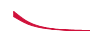 Kích tố 
tuyến sữa
Hệ cơ xương
(thông qua gan)
Gan
Tuyến sữa
Điều hòa hoạt động 
sinh dục, trao đổi
  đường, chất khoáng
Tiết hoocmôn 
Tirôxin (TH )
Kích tố vỏ tuyến
trên thận
Kích tố 
tuyến giáp
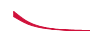 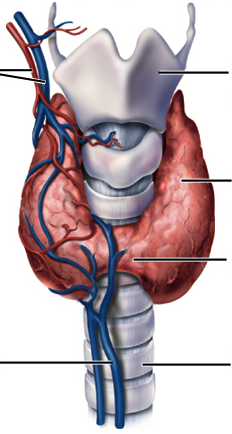 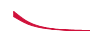 Tuyến trên thận
Tuyến giáp
Tinh hoàn
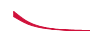 Buồng trứng
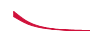 Nam: sinh tinh, 
tiết testôstêron
Nữ :Phát triển bao noãn, tiết ơstrôgen,
rụng trứng, tạo và duy trì thể vàng
Thùy sau tuyến yên
Giữ nước
(chống đái tháo nhạt)
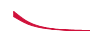 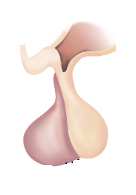 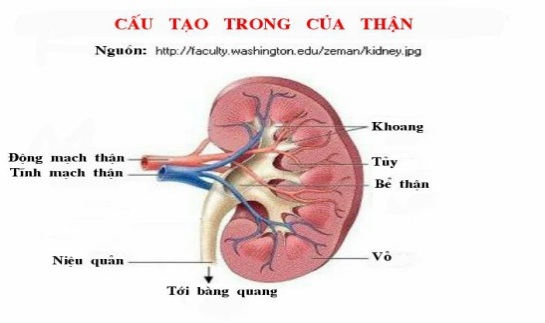 Kích tố chống đái tháo nhạt (ADH)
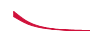 Co bóp tử cung lúc đẻ
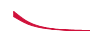 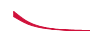 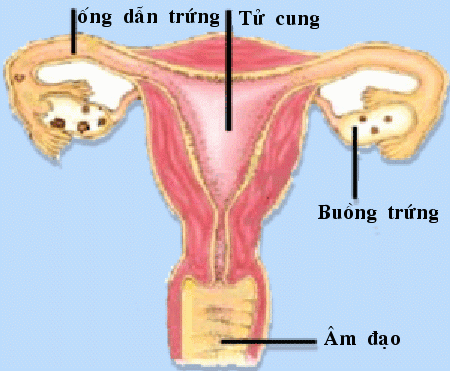 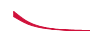 Ôxitôxin  (OT)
Tiết sữa
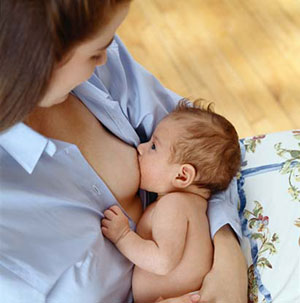 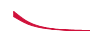 Thận
Dạ con
Tuyến sữa
Tiết các hormone kích thích hoạt động của nhiều tuyến nội tiết khác. Đồng thời tiết ra hormone ảnh hưởng đến sự tăng trưởng cơ và xương, trao đổi glucose, các chất khoáng, trao đổi nước và co thắt các cơ trơn
Tuyến yên
Nằm ở nền sọ
Tuyến giáp
Tuyến tụy
Tuyến trên thận
Tuyến sinh dục
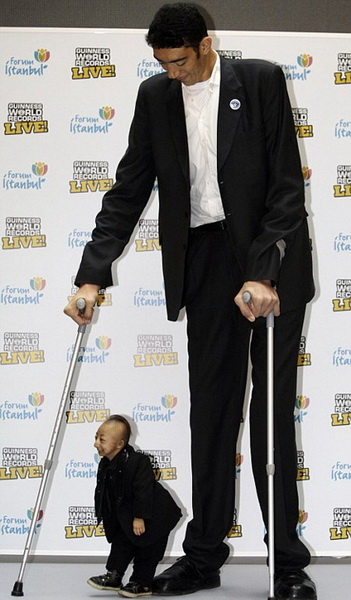 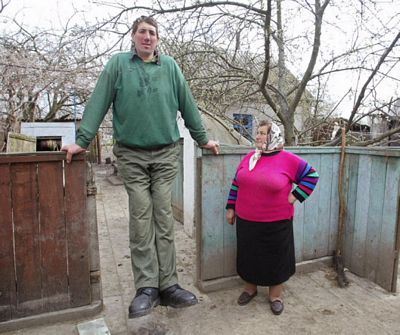 Giải thích nguyên nhân các hiện tượng người “khổng lồ” và người “tí hon” ?
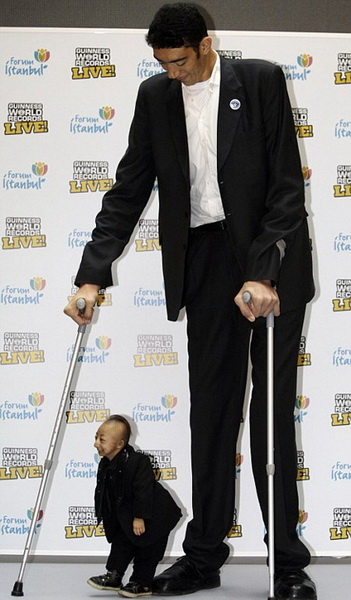 Tuyến yên tiết nhiều hoocmôn 
kích tố tăng trưởng (GH) 
hơn mức bình thường gây bệnh “khổng lồ”
Sự rối loạn của tuyến yên dẫn đến bệnh lí của cơ thể.
Tuyến yên tiết ít hoocmôn 
kích tố tăng trưởng (GH) 
hơn mức bình thường gây bệnh “tý hon”
(bệnh lùn tuyến yên)
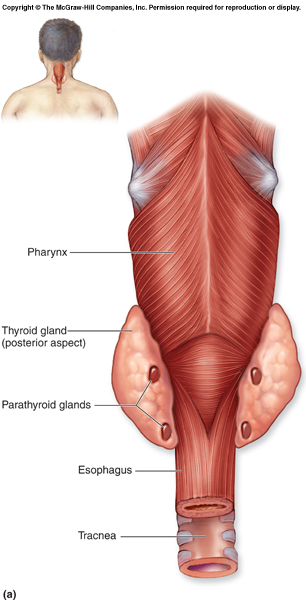 Tuyến giáp
Tuyến cận giáp
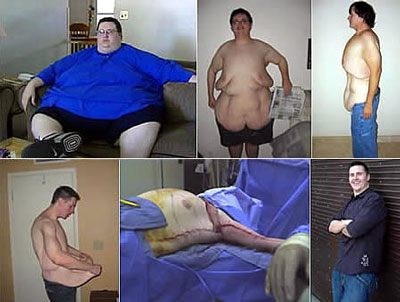 * Một số hình ảnh người bị ưu năng tuyến yên gây tiết nhiều GH
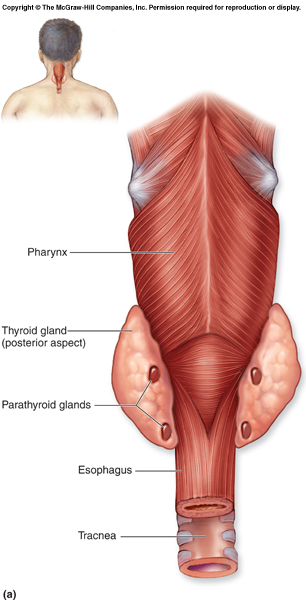 Tuyến giáp
Tuyến cận giáp
Tiết các hormone kích thích hoạt động của nhiều tuyến nội tiết khác. Đồng thời tiết ra hormone ảnh hưởng đến sự tăng trưởng cơ và xương, trao đổi glucose, các chất khoáng, trao đổi nước và co thắt các cơ trơn
Tuyến yên
Nằm ở nền sọ
Nằm trước sụn giáp của thanh quản
Tiết hormone thyroxin, có vai trò quan trọng trong trao đổi chất và chuyển hoá ở tế bào.
Tuyến giáp
Tuyến tụy
Tuyến trên thận
Tuyến sinh dục
Tiết các hormone kích thích hoạt động của nhiều tuyến nội tiết khác. Đồng thời tiết ra hormone ảnh hưởng đến sự tăng trưởng cơ và xương, trao đổi glucose, các chất khoáng, trao đổi nước và co thắt các cơ trơn
Tuyến yên
Nằm ở nền sọ
Nằm trước sụn giáp của thanh quản
Tiết hormone thyroxin, có vai trò quan trọng trong trao đổi chất và chuyển hoá ở tế bào.
Tuyến giáp
Tiết hormone glucagon và hoocmôn insulin điều hòa hàm lượng đường trong máu. Insullin chuyển hóa glucose trong máu thành glocogen dự trữ ở gan và cơ, làm giảm đường huyết khi đường huyết tăng; glicogen có tác dụng ngược lại.
Nằm sau dạ dày, sát thành sau ổ bụng
Tuyến tụy
Tuyến trên thận
Tuyến sinh dục
Khi đường huyết giảm 
(xa bữa ăn, cơ thể hoạt động)
Khi đường huyết tăng       (sau bữa ăn)
( > 0,12% )
< (0,12%)
kích thích
+
+
kích thích
Tế bào β
Đảo tụy
Tế bào α
kìm
hãm
kìm 
hãm
Glucagôn
Insulin
-
-
Glicôgen
Glucôzơ
Glucôzơ
đường huyết giảm xuống mức bình thường
đường huyết tăng lên mức bình thường
Sơ đồ quá trình điều hòa đường huyết
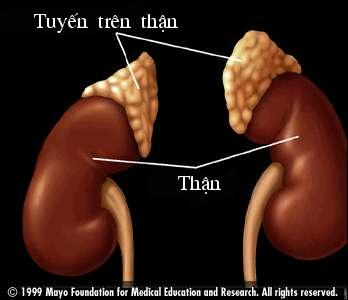 14
Tiết các hormone kích thích hoạt động của nhiều tuyến nội tiết khác. Đồng thời tiết ra hormone ảnh hưởng đến sự tăng trưởng cơ và xương, trao đổi glucose, các chất khoáng, trao đổi nước và co thắt các cơ trơn
Tuyến yên
Nằm ở nền sọ
Nằm trước sụn giáp của thanh quản
Tiết hormone thyroxin, có vai trò quan trọng trong trao đổi chất và chuyển hoá ở tế bào.
Tuyến giáp
Tiết hormone glucagon và hoocmôn insulin điều hòa hàm lượng đường trong máu. Insullin chuyển hóa glucose trong máu thành glocogen dự trữ ở gan và cơ, làm giảm đường huyết khi đường huyết tăng; glicogen có tác dụng ngược lại.
Nằm sau dạ dày, sát thành sau ổ bụng
Tuyến tụy
- Tiết adrenaline và noradrenaline điều hòa hoạt động tim mạch, hô hấp, điều chỉnh hàm lượng đường trong máu.
-  Tiết các hormone điều hòa đường huyết, các muối natri, kali trong máu, làm thay đổi các đặc tính sinh dục nam
Nằm trên đỉnh 2 quả thận
Tuyến trên thận
Tiết các hormone kích thích hoạt động của nhiều tuyến nội tiết khác. Đồng thời tiết ra hormone ảnh hưởng đến sự tăng trưởng cơ và xương, trao đổi glucose, các chất khoáng, trao đổi nước và co thắt các cơ trơn
Tuyến yên
Nằm ở nền sọ
Nằm trước sụn giáp của thanh quản
Tiết hormone thyroxin, có vai trò quan trọng trong trao đổi chất và chuyển hoá ở tế bào.
Tuyến giáp
Tiết hormone glucagon và hoocmôn insulin điều hòa hàm lượng đường trong máu. Insullin chuyển hóa glucose trong máu thành glocogen dự trữ ở gan và cơ, làm giảm đường huyết khi đường huyết tăng; glicogen có tác dụng ngược lại.
Nằm sau dạ dày, sát thành sau ổ bụng
Tuyến tụy
- Tiết adrenaline và noradrenaline điều hòa hoạt động tim mạch, hô hấp, điều chỉnh hàm lượng đường trong máu.
-  Tiết các hormone điều hòa đường huyết, các muối natri, kali trong máu, làm thay đổi các đặc tính sinh dục nam
Nằm trên đỉnh 2 quả thận
Tuyến trên thận
* Tinh hoàn: Tiết hormone sinh dục nam testosterone. Testosterone gây nên những biến đổi cơ thể ở tuổi dậy thì nam → thúc đẩy sinh sản
Tinh hoàn ( ở nam)
Tuyến sinh dục
* Buồng trứng: Tiết hoocmôn sinh dục nữ estrogen. Estrogen gây nên những biến đổi cơ thể ở tuổi dậy thì nữ  → thúc đẩy sinh sản
Buồng trứng 
(ở nữ)
Tiết 24 – HỆ NỘI TIẾT Ở NGƯỜI.
I/ Các tuyến nội tiết trong cơ thể con người:
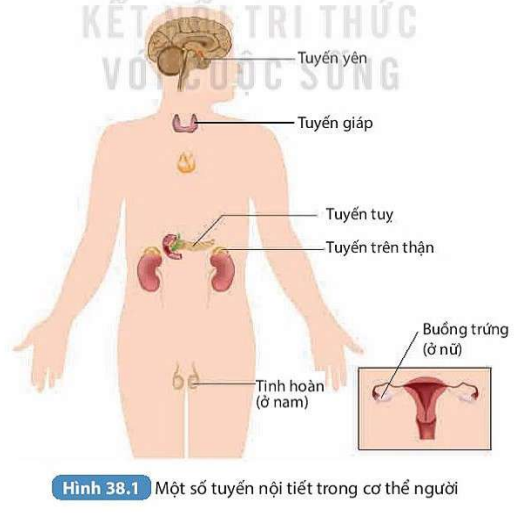 Vì sao tuyến tụy và tuyến sinh dục được gọi là tuyến pha?
Vì Tuyến tụy và tuyến sinh dục vừa thực hiện chức năng nội tiết, vừa thực hiện chức năng ngoại tiết.
Tiết 24 – HỆ NỘI TIẾT Ở NGƯỜI.
I/ Các tuyến nội tiết trong cơ thể con người:
Hệ nội tiết gồm nhiều tuyến nội tiết nằm rải rác trong cơ thể. 
Các tuyến nội tiết sản xuất ra hoocmôn, hoocmôn được máu vận chuyển đến các cơ quan đích giúp điều hòa, điều chỉnh hoạt động sinh lý của cơ thể.
- Một số tuyến nội tiết trong cơ thể: tuyến yên, tuyến giáp, tuyến tụy, tuyến trên thận, tuyến sinh dục.
II/ Một số bệnh liên quan đến hệ nội tiết:
Bệnh đái tháo đường
.
Bệnh bướu cổ
do thiếu Iodine
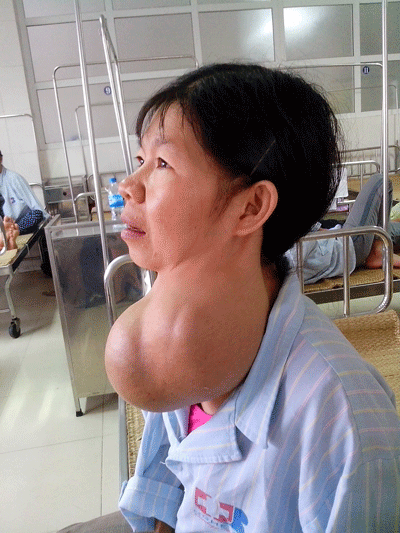 Bệnh 
nhân
mắc 
bệnh 
bướu 
cổ
Trong khẩu phần ăn hàng ngày cần dùng muối iốt bổ sung.
Nhu cầu iốt của người là 0,2 mg/ngày
Người dân đã nhận thức rõ điều này chưa?
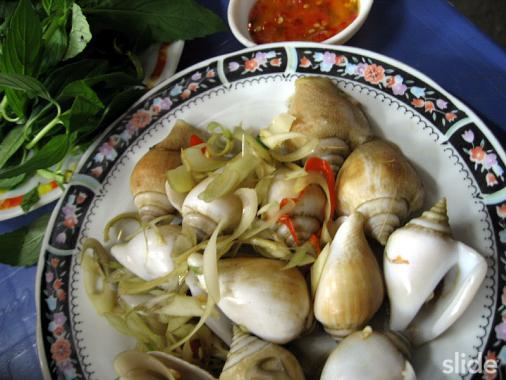 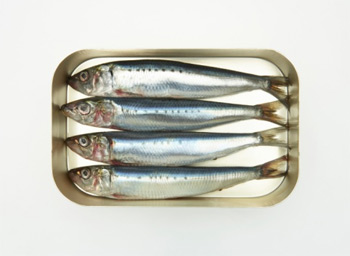 dùng muối iốt ngừa bệnh bướu cổ
Bản thân em cần có trách nhiệm gì?
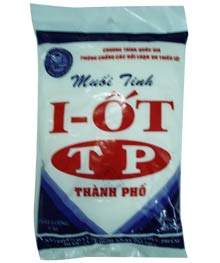 Ốc biển
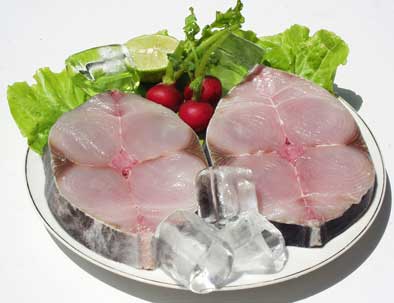 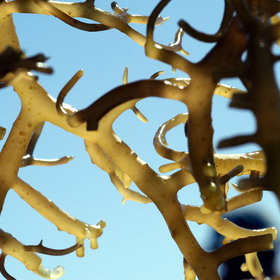 Cá biển
Rau câu biển
- Có chế độ ăn uốn hợp lý: hạn chế đường, muối, tăng cường chất xơ…
Bệnh đái tháo đường
Ăn nhiều, uống nhiều nước, đi tiểu nhiều, sụt cân, mù lòa…
Rối loạn chuyển hóa glucozơ trong máu.
- Luyện tập TDTD…
Bệnh bướu cổ do thiếu Iodine
.
QUAN SÁT MỘT SỐ HÌNH ẢNH
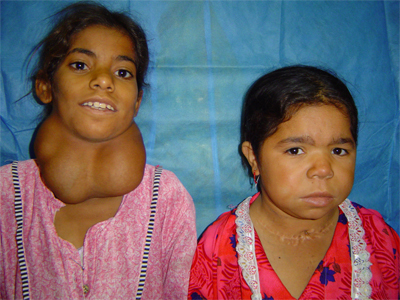 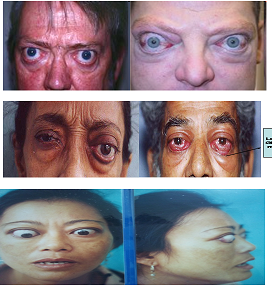 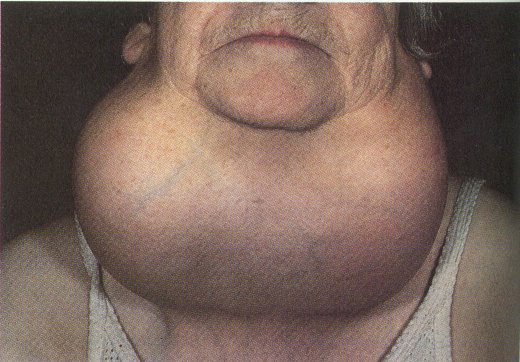 BỆNH BƯỚU CỔ
BỆNH BAZƠĐÔ
- Có chế độ ăn uốn hợp lý: hạn chế đường, muối, tăng cường chất xơ…
Bệnh đái tháo đường
Ăn nhiều, uống nhiều nước, đi tiểu nhiều, sụt cân, mù lòa…
Rối loạn chuyển hóa glucozơ trong máu.
- Luyện tập TDTD…
Bệnh bướu cổ do thiếu Iodine
Do thiếu iodine nên TH không được tiết ra → tuyến yên tiết TSH tăng cường hoạt động của tuyến giáp → tuyến giáp phình to
- Trẻ em chậm lớn, trí tuệ kém phát triển
Khẩu phần ăn bổ sung nguyên tố iodine, hạn chế thực phẩm không có lợi cho tuyến giáp.
.
- Người lớn: Trí nhớ giảm sút, hoạt động thần kinh suy giảm.
Tiết 24 – HỆ NỘI TIẾT Ở NGƯỜI.
II/ Một số bệnh liên quan đến hệ nội tiết:
. Đề xuất biện pháp phòng tránh các bệnh liên quan đến hệ nội tiết giúp bảo vệ sức khỏe bản thân và gia đình, nêu tác dụng của mỗi biện pháp
1. Bổ sung thức ăn có chứa Iodine trong khẩu phần ăn → Phòng tránh bướu cổ
2. Hạn chế tiêu thụ thức ăn có hàm lượng đường cao →Tránh tuyến tụy hoạt động quá mức gây suy tụy
3. Tiêm phòng vắc –xin →Bảo vệ tuyến yên không bị tổn thương bởi virut, vi khuẩn.
4. Ngủ đủ giấc →Giúp cho các cơ quan trong cơ thể có thời gian nghỉ ngơi.
Tiết 24 – HỆ NỘI TIẾT Ở NGƯỜI.
II/ Một số bệnh liên quan đến hệ nội tiết:
- Hoạt động của các tuyến nội tiết rối loạn → ảnh hưởng đến quá trình chuyển hóa trong cơ thể → gây nên nhiều bệnh cho cơ thể như tiểu đường, bướu cổ do thiếu iodine, người cao hoặc lùn hơn bình thường.
- Để phòng tránh các bệnh nội tiết cần có lối sống lành mạnh, chế độ dinh dưỡng, nghỉ ngơi hợp lý, tránh các chất độc hại, luyện tập TDTT, khám sức khỏe định kì…
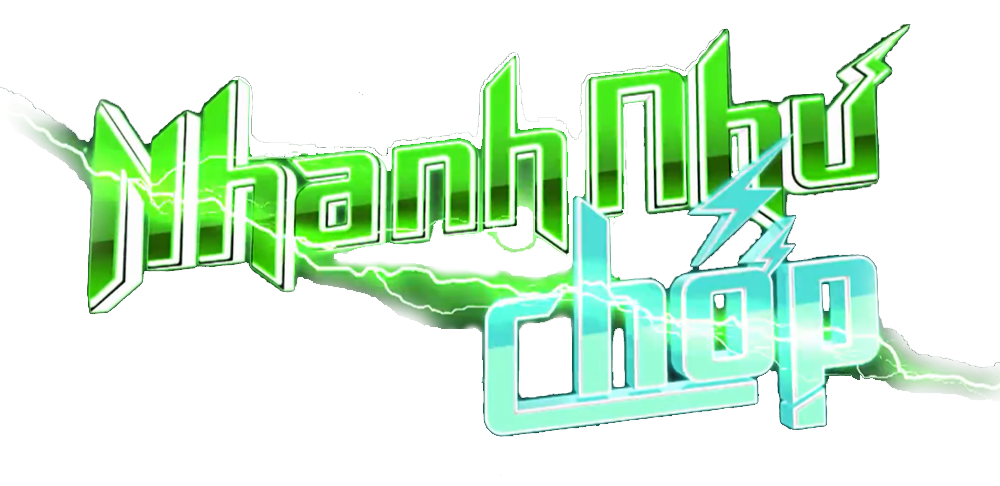 BẮT ĐẦU
10
9
8
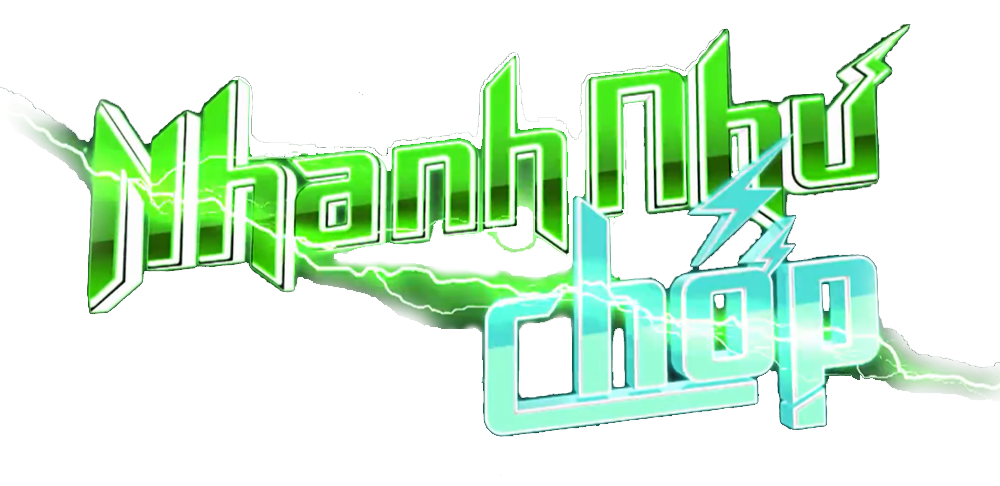 7
6
CHÚC MỪNG
5
4
3
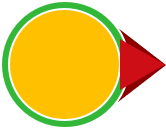 2
ĐỘI A
1
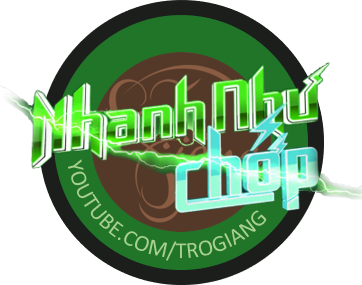 Câu 4: Tên một loại Hormone do tuyến giáp tiết ra.
Câu 2: Tuyến Tụy là tuyến nội tiết hay ngoại tiết?
Câu 9: Bệnh tiểu đường là do rối loạn chuyển
 hóa loại cacbohydrate nào?
Câu 7: Tuyến sinh dục có ở nam hay nữ?
Câu 5: Trong các tuyến nội tiết sau, tuyến nào không 
phải là tuyến pha: Tuyến yên, tuyến sinh dục, tuyến tụy
Câu 10: Chỉ cần một lượng nhỏ Hormone cũng gây
 ra hiệu quả rõ rệt. Đây là đặc tính gì của Hormone?
Câu 8: Loại Hormone kích thích sản sinh tinh trùng.
Câu 1: Tuyến giáp tiết ra Hormone gì?
Câu 6: Khi đói thì tuyến tụy tiết ra glucagon có 
tác dụng gì?
Câu 3: Tuyến Tụy có thể tiết ra loại Hormone nào?
10
9
8
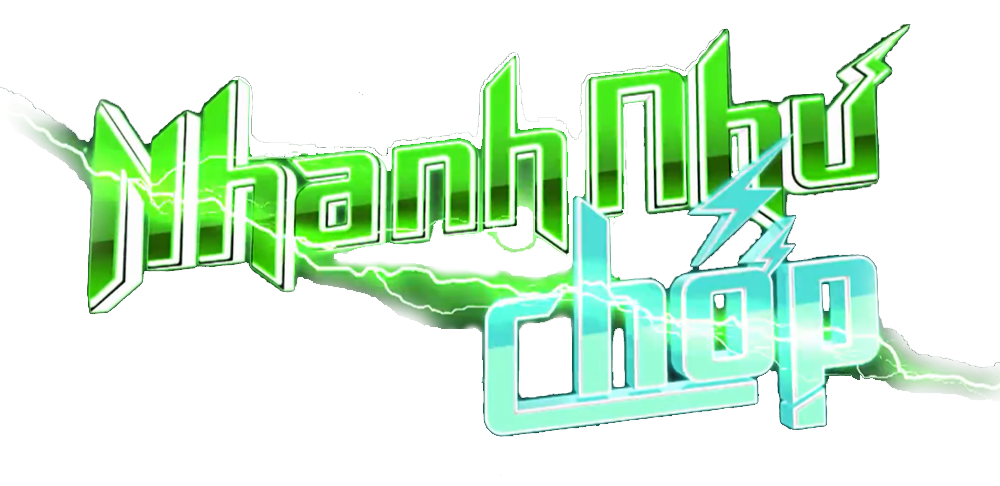 7
6
CHÚC MỪNG
5
4
3
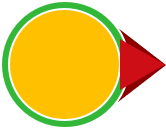 2
ĐỘI B
1
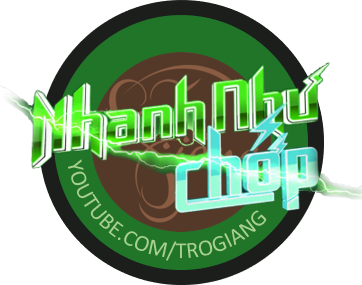 Câu 5: Trong các tuyến nội tiết sau, tuyến nào là tuyến pha: Tuyến yên, tuyến sinh dục, tuyến tụy
Câu 10: Mỗi loại Hormone chỉ tác động đến một hoặc một số cơ quan đích nhất định. Đây là đặc tính gì của Hormone?
Câu 4: Tuyến trên thận có thể tiết ra loại Hormone nào?
Câu 9: Thiếu Iodine sẽ ảnh hưởng trực tiếp đến 
tuyến nội tiết nào?
Câu 1: Tuyến nội tiết đóng vai trò điều hòa
 hoạt động của nhiều tuyến nội tiết khác
Câu 8: Loại Hormone kích thích sự phát triển và rụng trứng?
Câu 2: Tuyến giáp là tuyến nội tiết hay ngoại tiết?
Câu 7: Tuyến sinh dục sẽ tiết Hormone gây ra 
những biến đổi tuổi dậy thì ở nam hay nữ?
Câu 3: Loại Hormon tuyến Yên tiết ra ảnh hưởng đến cơ và xương?
Câu 6: Hoocmôn insulin do tuyến tuỵ tiết ra có 
tác dụng sinh lí như thế nào?
DỰ ÁN
Tìm hiểu tình hình mắc bệnh tiểu đường, bướu cổ do thiếu iodine qua bảng sau: